Welkom
Ontwikkelingspsychologie
Periode 2 | Les 1
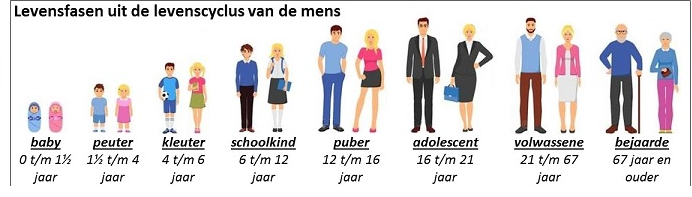 Planning periode 2
Hoe ronden we deze periode OPS af?
Waar denken we aan bij de adolescent?
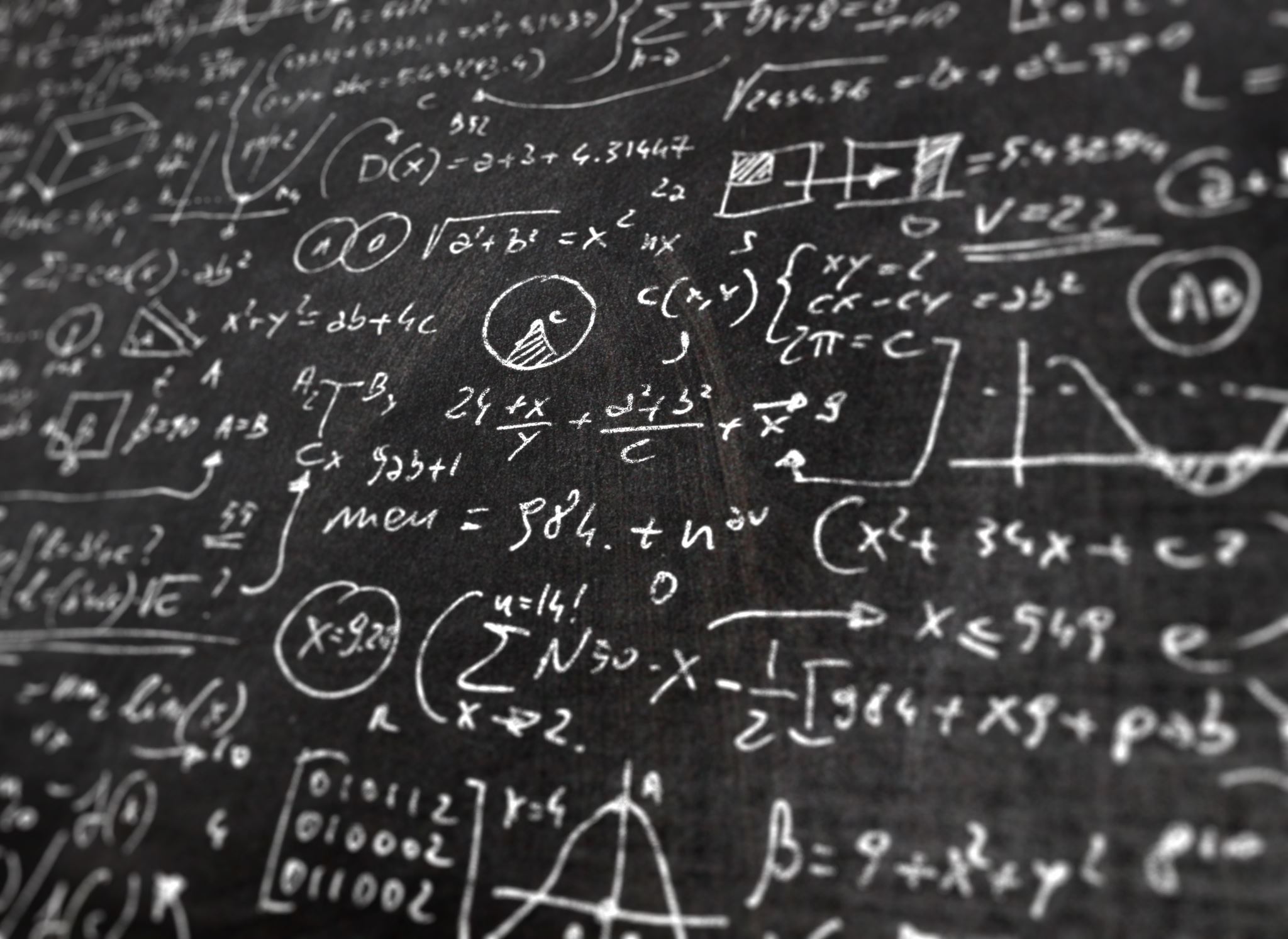 Theorie verwerken en kort presenteren
7 groepen. 7 onderwerpen 
Je werkt uit wat het onderwerp is wat je van de docent hebt gekregen. 
Dit presenteer je kort aan de klas. Dan is iedereen op de hoogte van de theorie. 

Tijd: 15 minuten.
Uitleg over de eindopdracht.